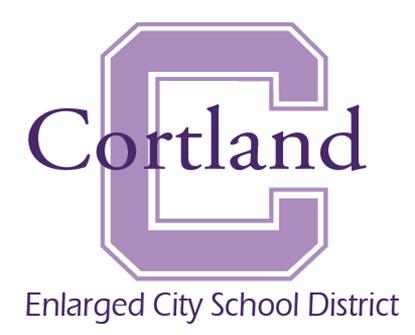 2016-2017
Cortland Enlarged City School District
2016-2017
Our Continuous Improvement Journey
2016-2017
Common Formative Assessment
Balanced Assessment System
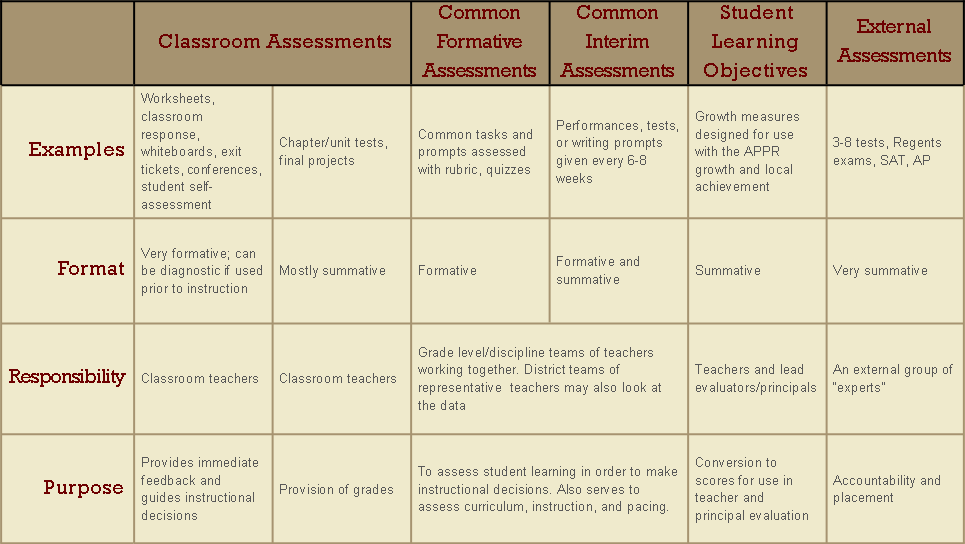 The “Right Work”
Assessment Evidence
Essential Learning (Targets)
Instructional Response (Intervention)
Prioritize standards; identify the essential
Unwrap standards to identify learning targets
Plan assessment evidence from learning targets and standards
Understand rigor and item design
Administer common assessments
Plan instructional response based on student work
Involve students in the process
[Speaker Notes: From “Putting It All Together: Linking Instruction, Assessment, and Intervention” as delivered by Nicole Dimich Vagle.]
Getting Ready
For our first effort:
Consult pacing guide to identify which essentials will be the focus of early to mid March (we will be using the assessment results on March 17th)
Go one layer deeper to identify the learning targets with the essentials in early to mid March
Getting Ready
List the learning targets for early March:
Getting Ready
Brainstorm ways to assess the targets:
Getting Ready
Choose the best assessment approaches:
Getting Ready
Construct the assessment item(s):
Less can be more
Thinks about levels of Blooms (or DOK)
Item(s) should be able to show understanding as well as possible misunderstandings and common errors
Seek efficiency or “most bang for the buck”
Getting Ready
Construct the assessment item(s):
Try them out
Make any necessary adjustments
Calendar the assessment
Decide whether it needs to be scored in advance or on March 17 (if it needs to be scored at all)
After the Assessment
Look at student work (usually according to a simple protocol)
Examine patterns in the data to identify effective approaches
Examine the data for student-specific information
Collaboratively plan interventions (that might be individual or collective)